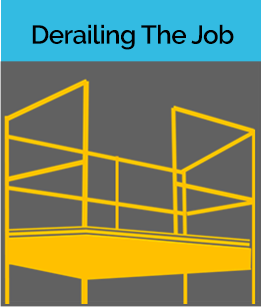 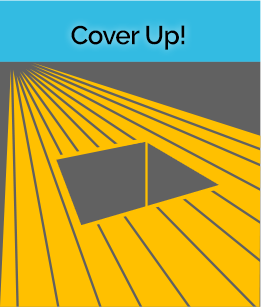 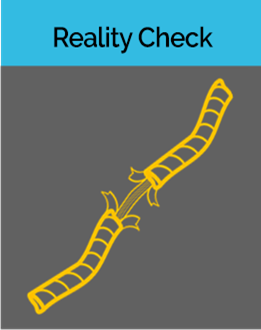 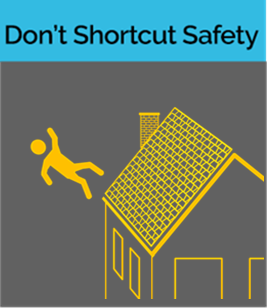 [Speaker Notes: Introductions (if needed):  

You may refer to student handout to take notes. We’ll first be reviewing the leadership skills, which can be found starting on page 4.]
Session 4
Brief review of skills & discussion of recent experiences
Two scenarios & discussion: 
“Cover Up!”
“Don’t Shortcut Safety”
[Speaker Notes: Today we will be briefly reviewing skills & having a discussion of recent experiences
 
Then we will work through two scenarios & discussions: 
“Cover Up”
“Don’t Shortcut Safety”]
Safety Leadership Skills
Leads by example
Engages and empowers team members
Actively listens
Practices 3-way communication
Develops team members through teaching, coaching, & feedback
Recognizes team members for a job well done
[Speaker Notes: ASK CLASS: Can someone try to list all the safety leadership skills covered in the FSL4Res? [Reveal answers after giving students a chance to respond. For the sake of time, limit discussion and move through review quickly]

ASK CLASS: Have you started using any of the skills since our last session? What was the experience like? [Discuss]]
Scenarios
Structure
Activities
Situation
Outcome A
Outcome B
Analyze whether characters used the safety leadership skills
Discuss what could have been done better
[Speaker Notes: We are going to work through two more scenarios using the same process as in the last two sessions.]
Cover Up!
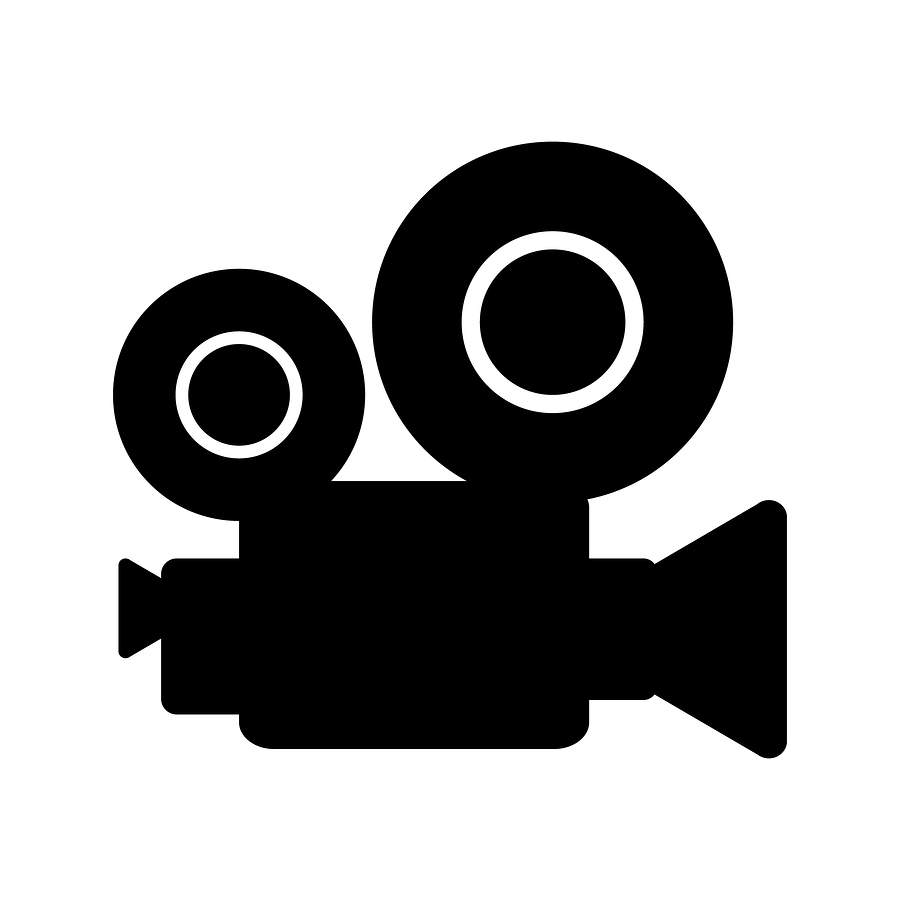 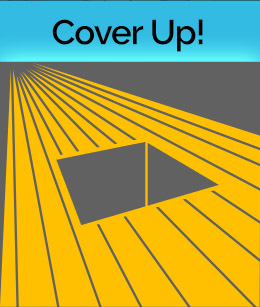 READ
WATCH
[Speaker Notes: The key safety leadership moment illustrated in “Cover Up” is how a safety leader can effectively communicate with a team member about how and why to carryout a safety-related task. 

This scenario takes place on a mixed commercial-residential jobsite where there’s a large hole in the sub-floor floor creating a fall hazard.

Remember that these scenarios are meant to illustrate how the safety leadership skills you’ve learned can be used to address a safety situation.

INSTRUCTOR NOTE: This scenario is designed to illustrate the following safety leadership skills:
Practicing 3-way communication
Recognizing team members for a job well done

CLICK ON DESIRED TEACHING MODE…]
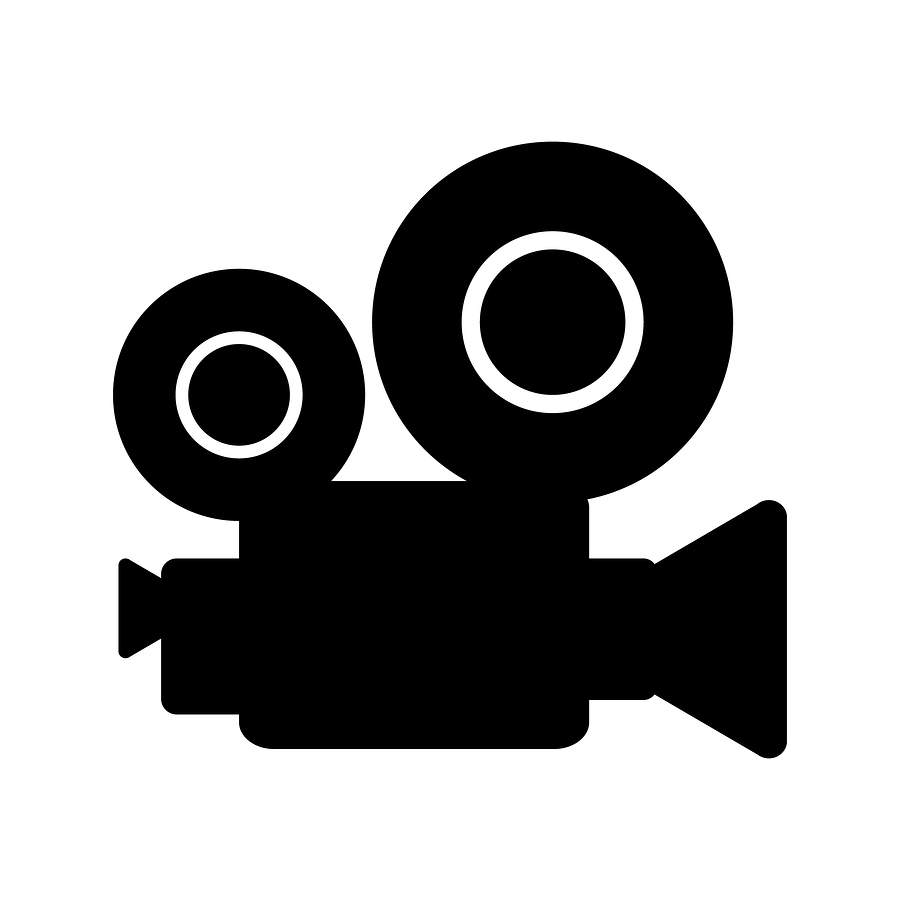 Cover Up!
[Speaker Notes: VIDEO WILL START AUTOMATICALLY]
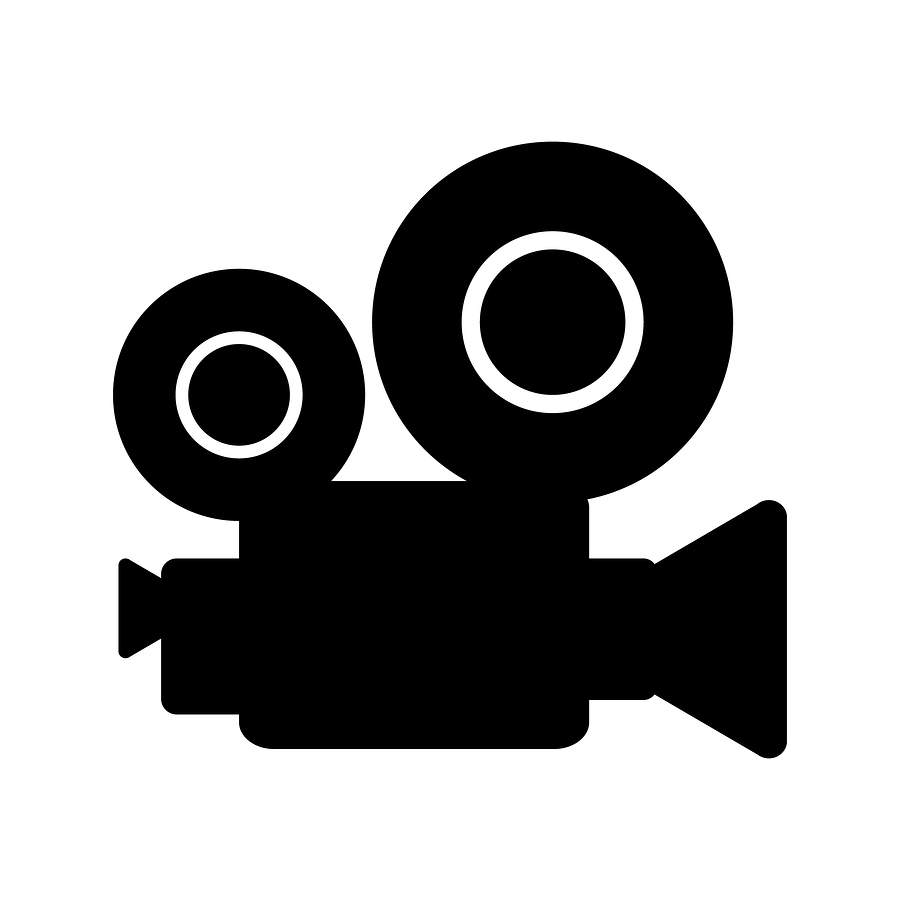 Cover Up!
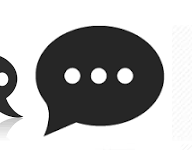 Discussion Questions:  Situation
What have you done in the past when you have noticed a safety hazard that wasn’t being addressed?
Keeping in mind the leadership skills, how should Frank go about recruiting someone to cover up the hole?
[Speaker Notes: INSTRUCTOR NOTE: Reveal the discussion questions and/or use the Scenario Leadership Checklist to go through skills. Try not to spend too much time on the situation so you have time for both outcomes.]
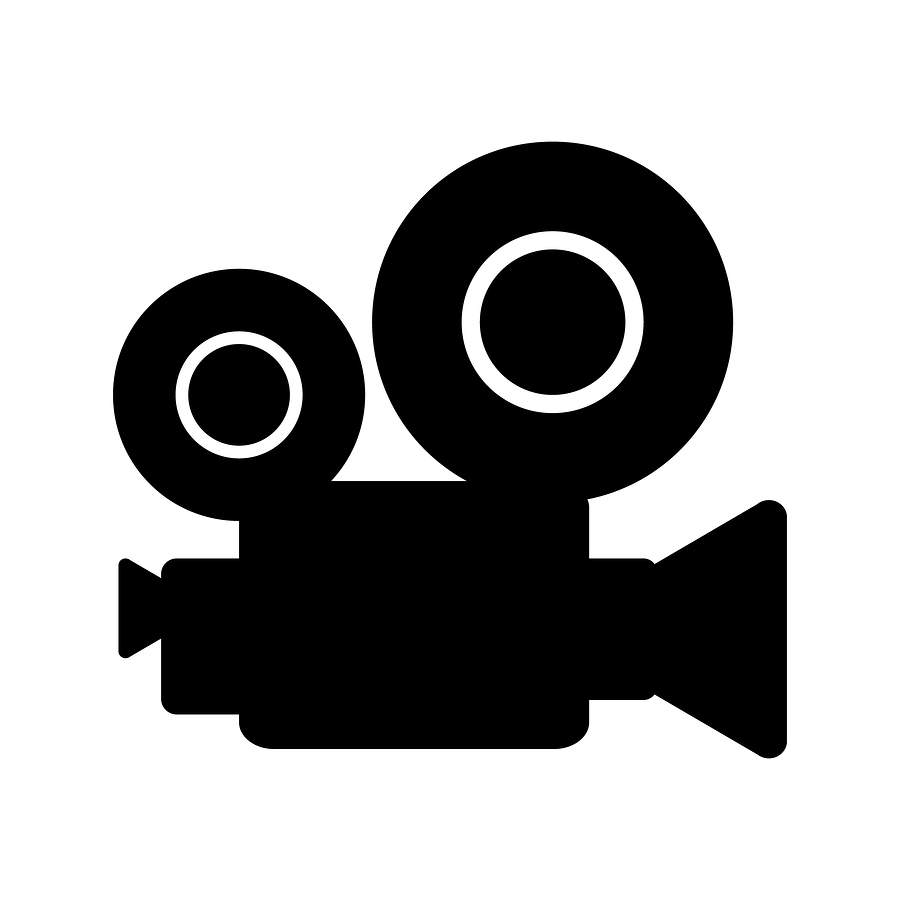 Cover Up!
[Speaker Notes: VIDEO WILL START AUTOMATICALLY]
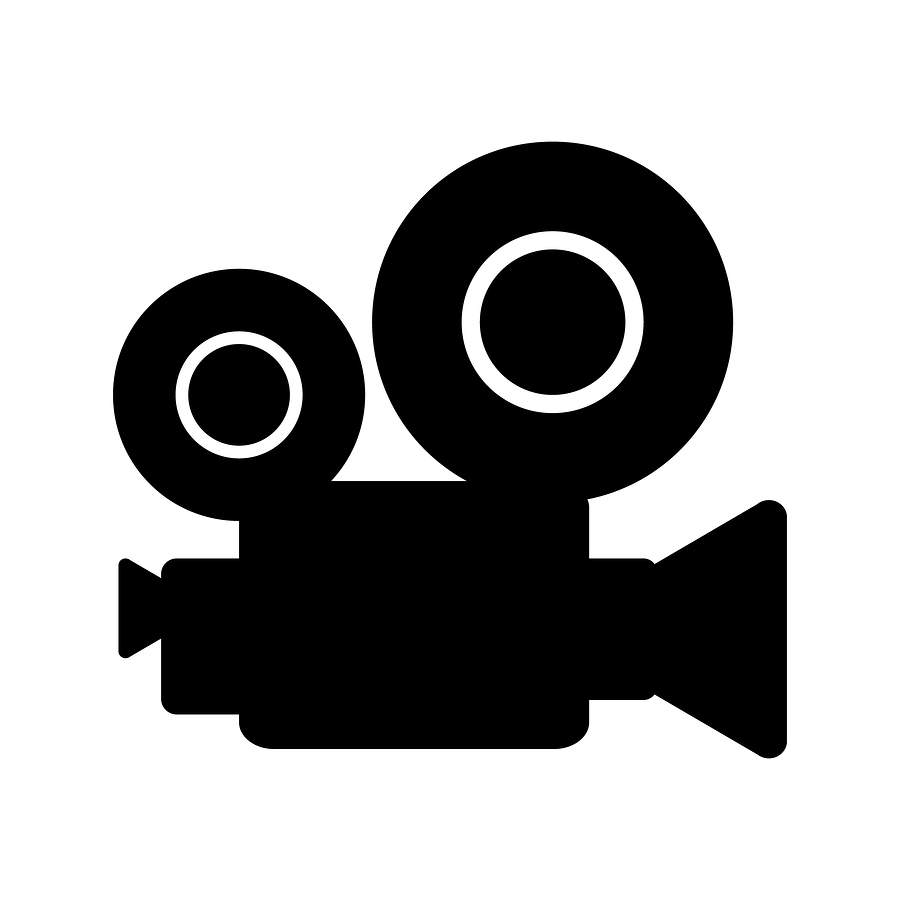 Cover Up!
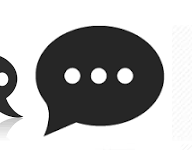 Discussion Questions:  Outcome A
What went wrong that caused the miscommunication between Frank and Tia? 
Which leadership  skill(s)  could Frank have used to avoid the miscommunication and treat Tia with respect?
[Speaker Notes: INSTRUCTOR NOTE: Reveal the discussion questions and/or use the Scenario Leadership Checklist to go through skills. Try not to spend too much time on Outcome A so you have time for both outcomes.
---

In outcome A, Frank did not use any safety leadership skills and missed opportunities to utilize the leadership skills and promote a safe worksite. 

ASK CLASS: What leadership skills could he have used in this scenario? [short discussion]]
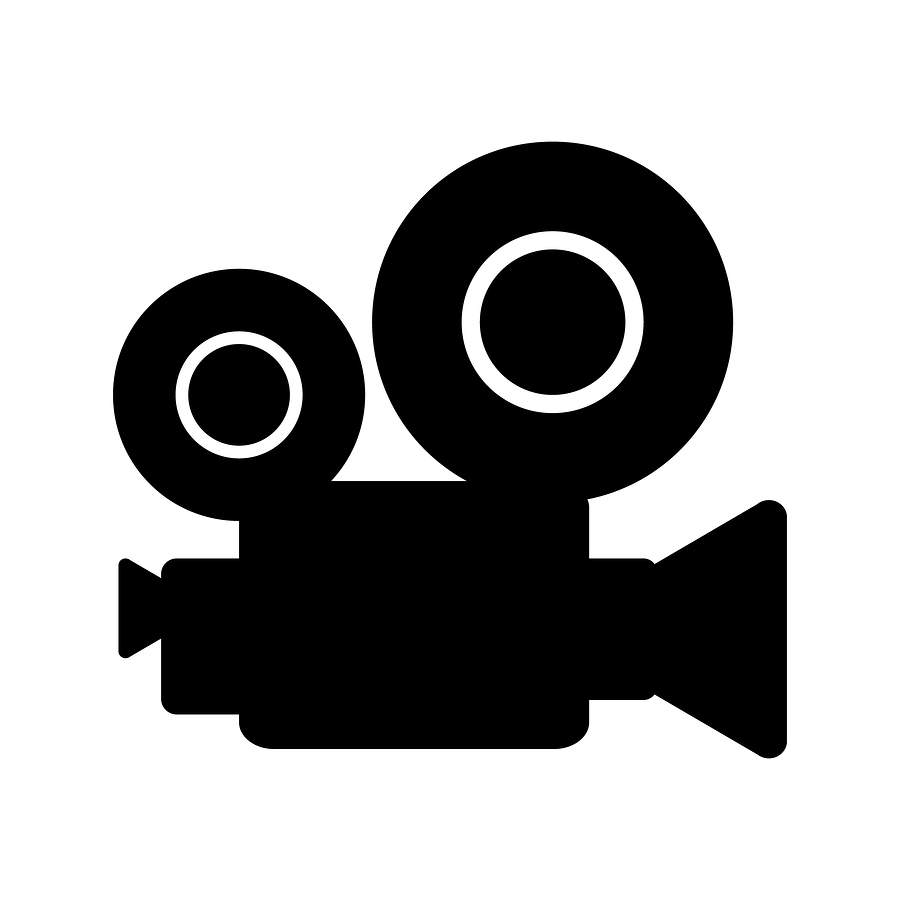 Cover Up!
[Speaker Notes: VIDEO WILL START AUTOMATICALLY]
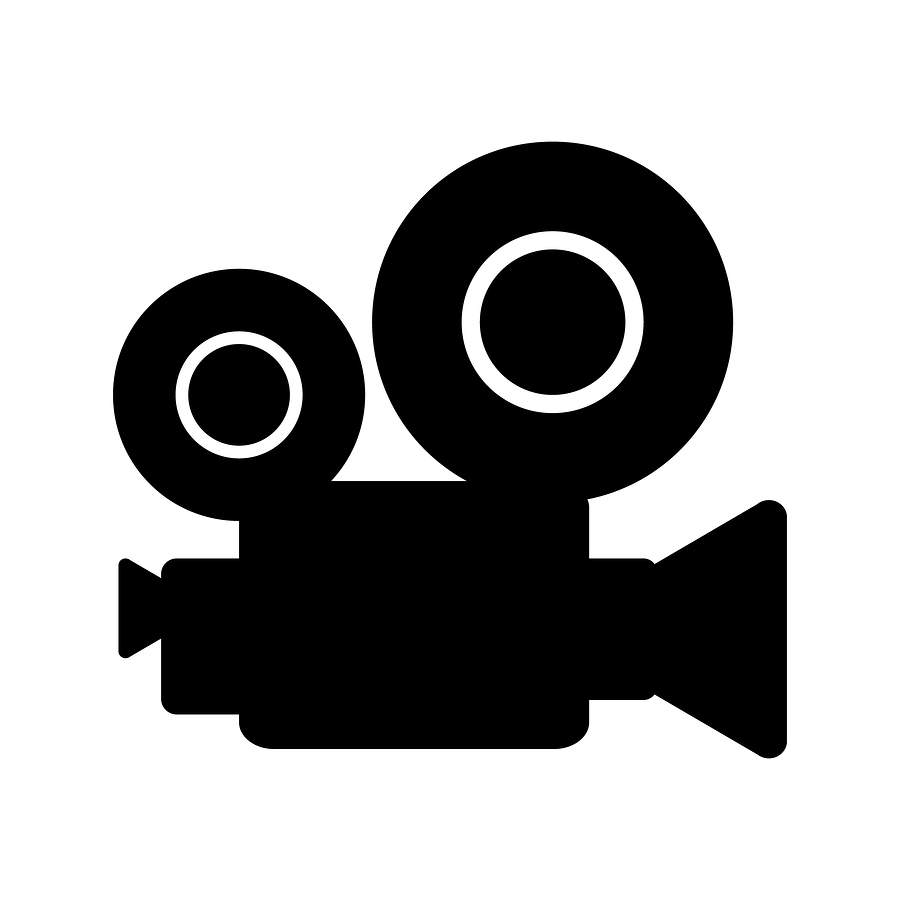 Cover Up!
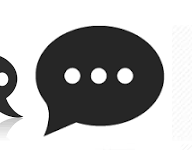 Discussion Questions:  Outcome B
Which of the leadership skill(s) did Frank display in this ending?
How do you think Tia will respond to Frank in the future when he asks her to do something?
Click this icon to continue to the next scenario
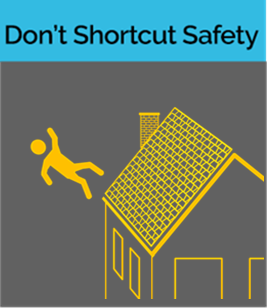 [Speaker Notes: INSTRUCTOR NOTE: Reveal the discussion questions and/or use the Scenario Leadership Checklist to go through skills.
---
 
To recap our conversation: In Outcome B, Frank did practice 3-way communication. This ensured that Tia understands exactly what Frank wanted and by when he wanted it done. The 2 minutes that it took for Frank to do this helped prevent Tia from being humiliated and also prevented the drywall installers from getting hurt. By recognizing Tia for doing a good job carrying out his instructions, Frank made Tia feel valued, and she is likely to be even more safety-conscious in the future.

<<Click on the “Don’t Shortcut Safety” icon to move to the final scenario slides>>


ADVANCE SLIDE]
Cover Up!
Situation – Key Points
There is a large hole in the plywood floor causing a fall hazard.
Stan, AMB superintendent, asks Frank, AMB’s foreman, to take care of it.
[Speaker Notes: INSTRUCTOR NOTE: Refer students to page 20 in the student guide. Read out loud or ask students to read the situation in the “Cover Up!” script.]
3. Cover Up!
Cover Up!
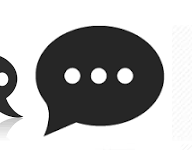 Discussion Questions:  Situation
What have you done in the past when you have noticed a safety hazard that wasn’t being addressed?
Keeping in mind the leadership skills, how should Frank go about recruiting someone to cover up the hole?
[Speaker Notes: INSTRUCTOR NOTE: Reveal the discussion questions and/or use the Scenario Leadership Checklist to go through skills. Try not to spend too much time on the situation so you have time for both outcomes.]
3. Cover Up!
Cover Up!
Outcome A – Key Points
Frank tells Tia, a trainee/apprentice to cover the hole.
Tia decides to take care of it in 15 minutes so she can finish what she’s doing and not delay other workers.
Two drywall installers almost fall into the hole.
Frank yells at Tia for not immediately doing what he’d asked.
Tia feels humiliated.  She did not realize he wanted her to drop everything to cover the hole.
[Speaker Notes: INSTRUCTOR NOTE: Read out loud or have students read Outcome A in “Cover Up!” script.]
3. Cover Up!
Cover Up!
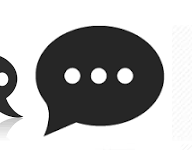 Discussion Questions:  Outcome A
What went wrong that caused the miscommunication between Frank and Tia? 
Which leadership  skill(s)  could Frank have used to avoid the miscommunication and treat Tia with respect?
[Speaker Notes: INSTRUCTOR NOTE: Reveal the discussion questions and/or use the Scenario Leadership Checklist to go through skills. Try not to spend too much time on Outcome A so you have time for both outcomes.
---

In Outcome A, Frank did not use any safety leadership skills and missed opportunities to utilize the leadership skills and promote a safe worksite. 

ASK CLASS: What leadership skills could he have used in this scenario? [Short Discussion]
3. Cover Up!
Cover Up!
Outcome B – Key Points
Frank tells Tia, a trainee/apprentice to cover the hole immediately.
He gives her detailed instructions on how he wants her to do it, including tying off.
Frank asks Tia to repeat his instructions.
Tia follows his exact instructions. 
Frank thanks Tia.
Two drywall installers are prevented from falling in the hole.
[Speaker Notes: INSTRUCTOR NOTE: Read out loud or have students read Outcome B in “Cover Up!” script.]
3. Cover Up!
Cover Up!
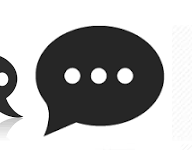 Discussion Questions:  Outcome B
Which of the leadership skill(s) did Frank display in this ending?
How do you think Tia will respond to Frank in the future when he asks her to do something?
[Speaker Notes: INSTRUCTOR NOTE: Reveal the discussion questions and/or use the Scenario Leadership Checklist to go through skills.
---
 
To recap our conversation: In Outcome B, Frank did practice 3-way communication. This ensured that Tia understands exactly what Frank wanted and by when he wanted it done. The 2 minutes that it took for Frank to do this helped prevent Tia from being humiliated and also prevented the drywall installers from getting hurt. By recognizing Tia for doing a good job carrying out his instructions, Frank made Tia feel valued, and she is likely to be even more safety-conscious in the future.]
Don’t Shortcut Safety
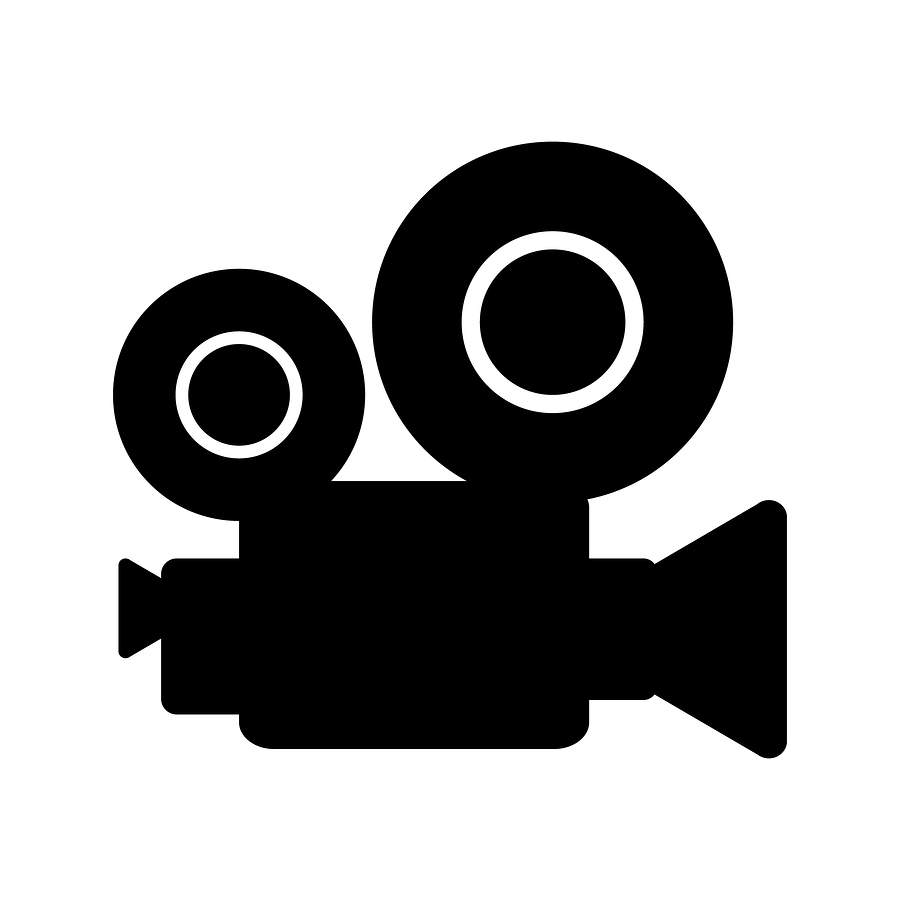 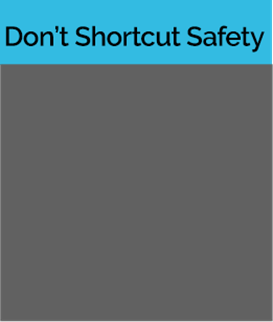 READ
WATCH
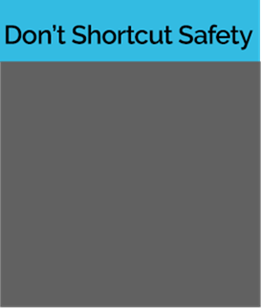 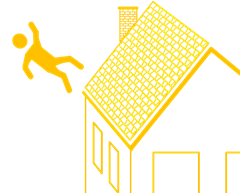 [Speaker Notes: The final scenario is called “Don’t Shortcut Safety.” 

It shows a residential worksite where shutters need to be installed before the homeowners come by in a few hours for a final walk through.

INSTRUCTOR NOTE: This scenario is designed to illustrate the following safety leadership skills:
Leads by example
Develop team members
Recognizes team members
 
CLICK ON DESIRED TEACHING MODE…]
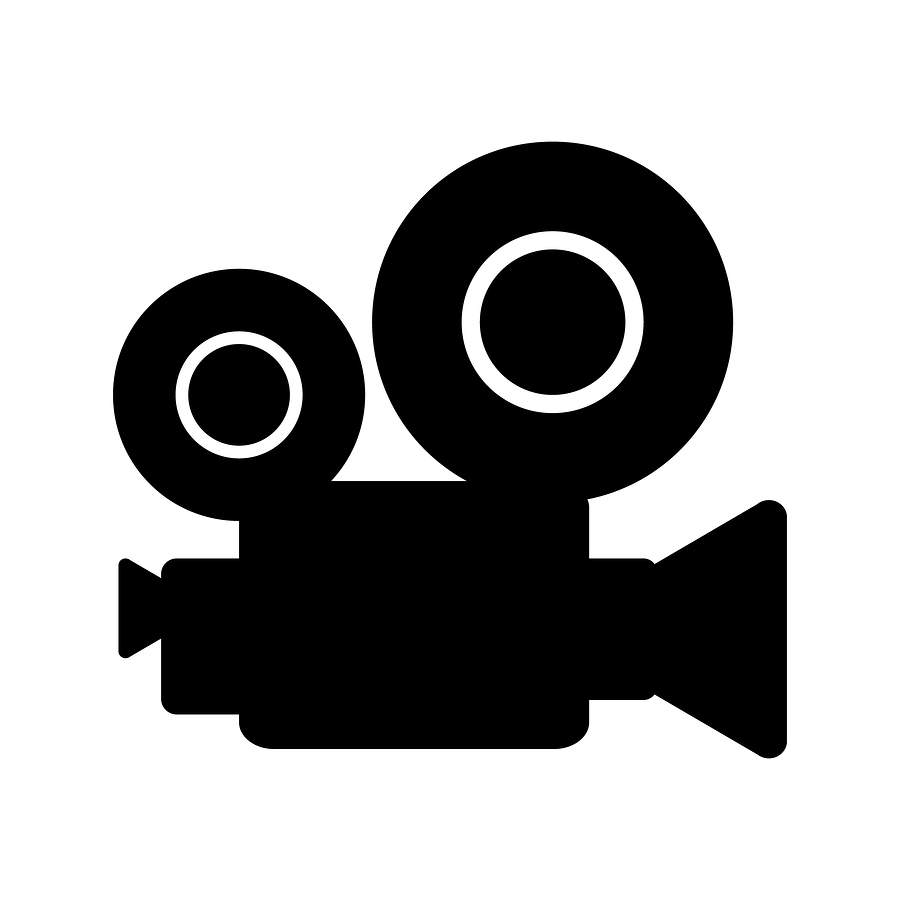 Don’t Shortcut Safety
[Speaker Notes: VIDEO WILL START AUTOMATICALLY]
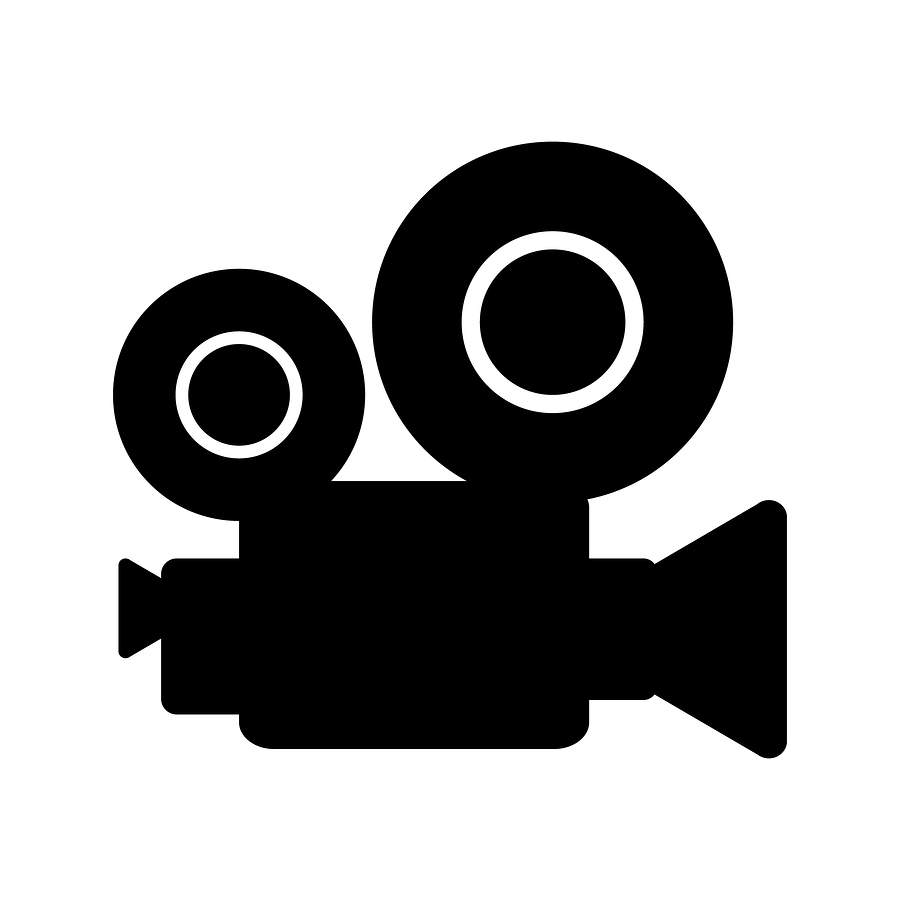 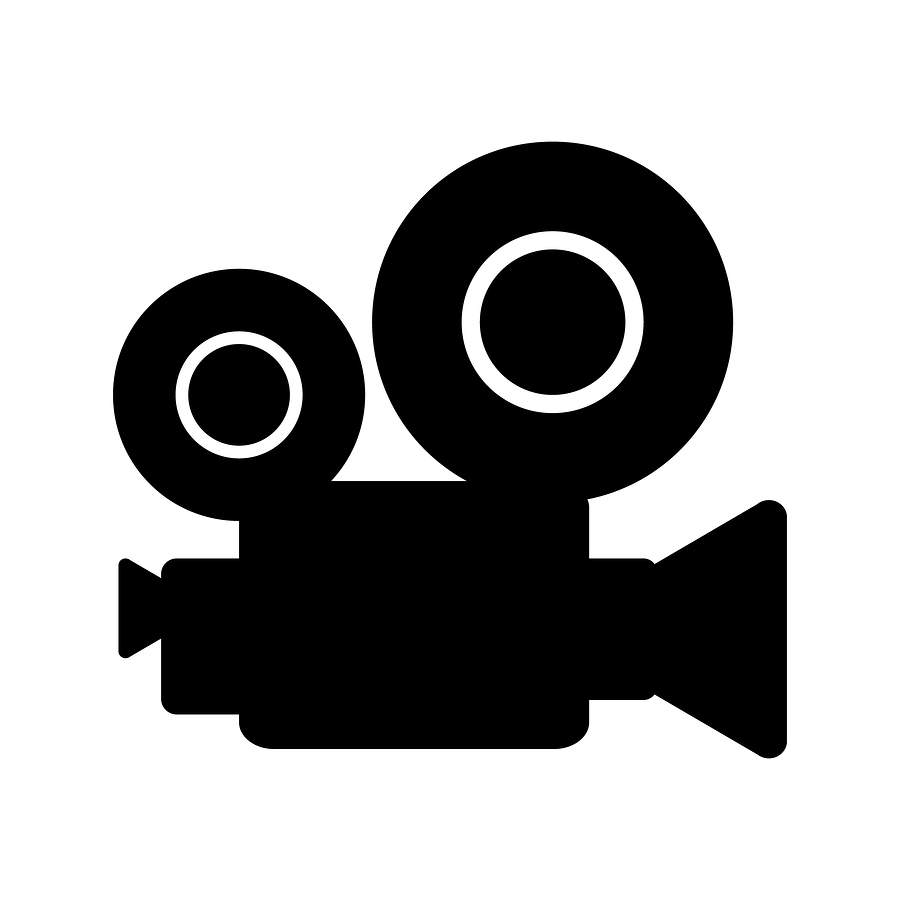 4. Don’t Shortcut Sa
Don’t Shortcut Safety
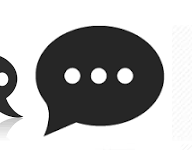 Discussion Questions:  Situation
Keeping in mind the leadership skills, how should Franklin recruit Aarón to install the shutters?
[Speaker Notes: INSTRUCTOR NOTE: Reveal the discussion questions and/or use the Scenario Leadership Checklist to go through skills. Try not to spend too much time on the situation so you have time for both outcomes.]
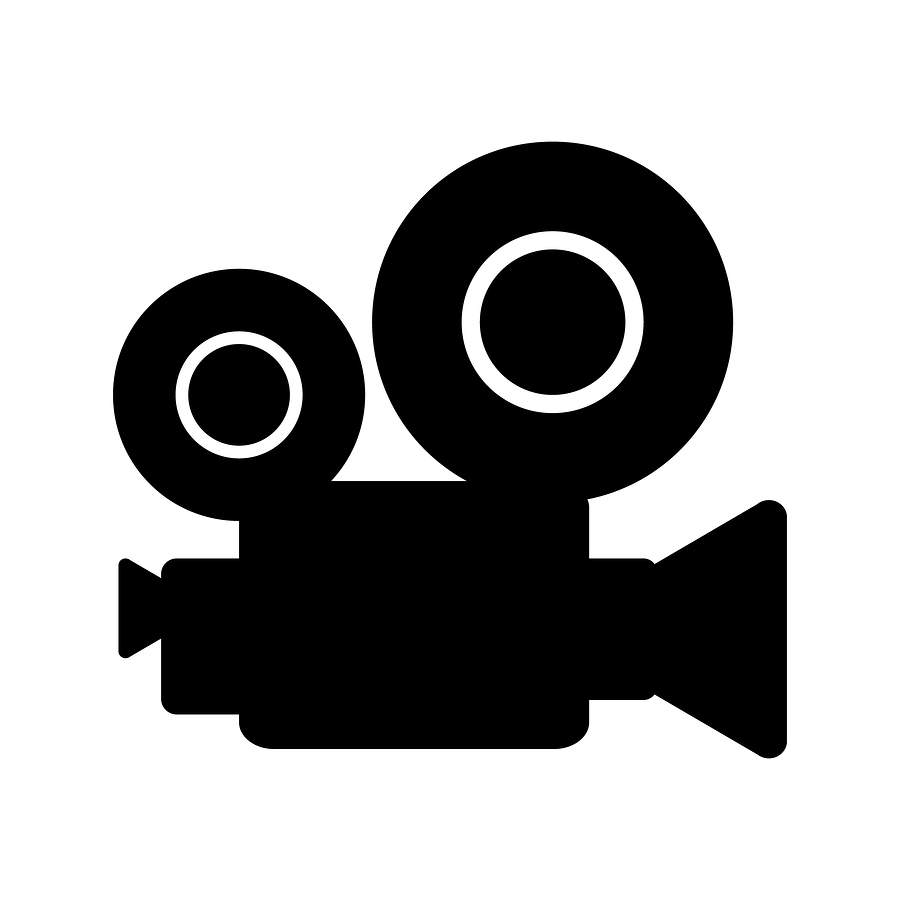 Don’t Shortcut Safety
[Speaker Notes: VIDEO WILL START AUTOMATICALLY]
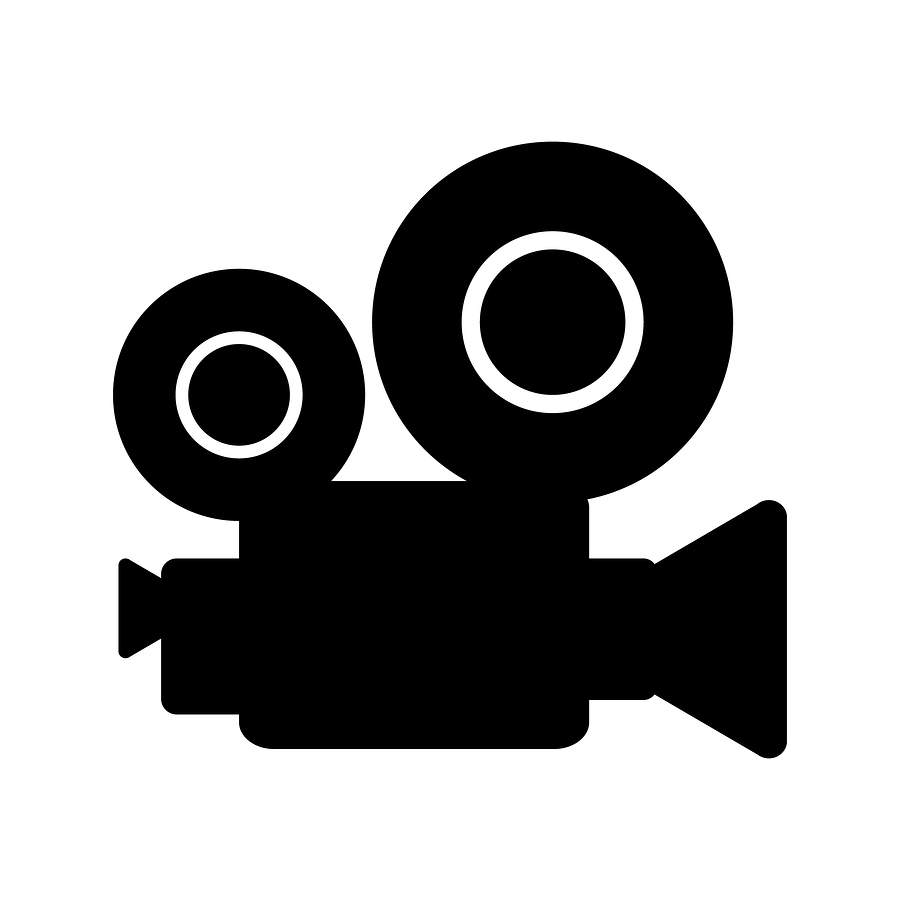 Don’t Shortcut Safety
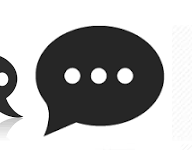 Discussion Questions:  Outcome A
What are your thoughts about how Franklin handled this situation?
[Speaker Notes: INSTRUCTOR NOTE: Reveal the discussion questions and/or use the Scenario Leadership Checklist to go through skills. Try not to spend too much time on Outcome A so you have time for both outcomes.
---

In Outcome A, Franklin did not use any safety leadership skills and missed opportunities to utilize the leadership skills and promote a safe worksite. 

ASK CLASS: What leadership skills could he have used in this scenario? [short discussion]]
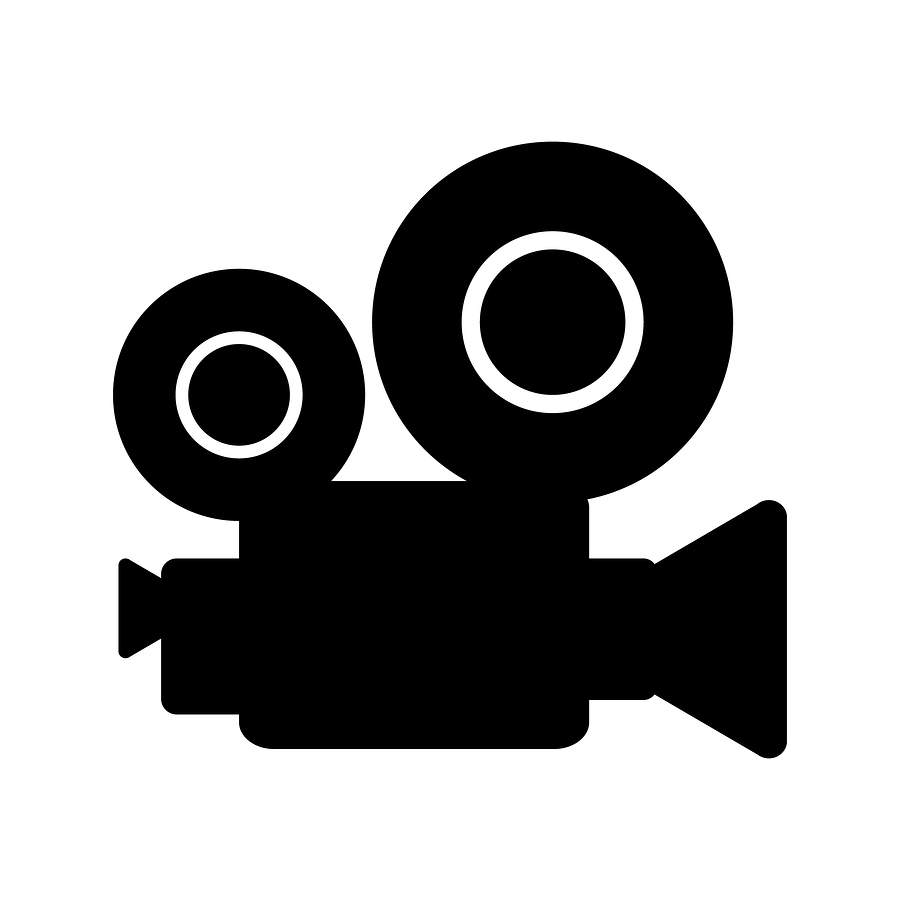 Don’t Shortcut Safety
[Speaker Notes: VIDEO WILL START AUTOMATICALLY]
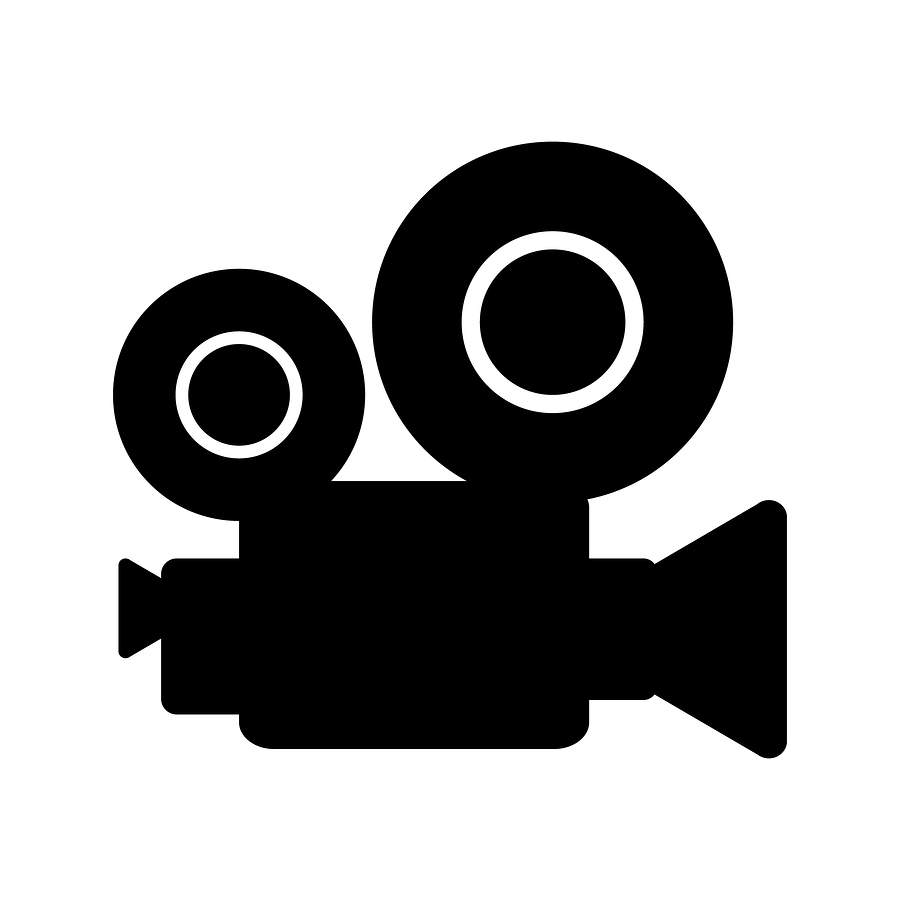 Don’t Shortcut Safety
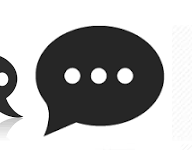 Discussion Questions:  Outcome B
What do you think of the way Franklin handled the situation this time?
Which of the leadership skills did he demonstrate?
[Speaker Notes: INSTRUCTOR NOTE: Reveal the discussion questions and/or use the Scenario Leadership Checklist to go through skills.
---
 
To recap our conversation: In this scenario outcome, Franklin did lead by example when he stops work as he sees Aarón performing the job in an unsafe manner. He developed his team members by calling them together to teach them about the various methods they can and must use to safely complete the task. His company leadership also recognized Franklin’s effort in the newsletter for going above and beyond for safety.]
You have now completed Session 4
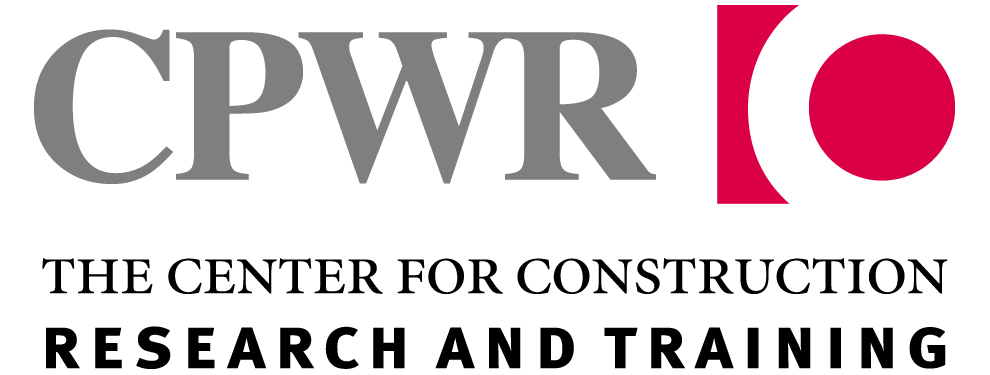 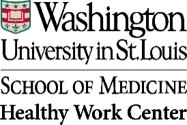 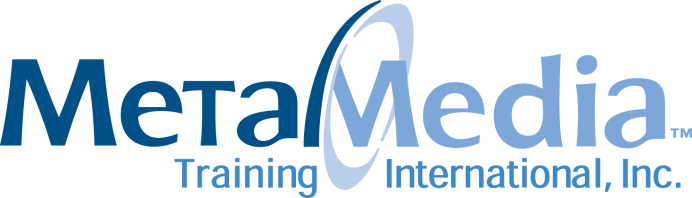 Development of the FSL4Res training was supported with funding from a cooperative agreement to CPWR - The Center for Construction Research and Training (#U60OH009762) from the National Institute for Occupational Safety and Health (NIOSH) The FSL4Res is based on the original FSL training created by CPWR under an earlier NIOSH cooperative agreement (#OH009762) The contents are solely the responsibility of the authors and do not necessarily represent the official views of NIOSH. All Rights Reserved.
[Speaker Notes: This ends session 4.
 
I hope you have the opportunity to practice the skills between now and the final session so we can talk about how you used them and if you had any challenges.]
Don’t Shortcut Safety
Situation – Key Points
Sonia, the superintendent from ACME homes, has a final walk through coming in just a few hours. The shutters for the home have been on backorder for weeks and just arrived this morning. Sonia asks the framing crew foeman to help her get the shutters installed before the owners arrive. 
Franklin agrees to help and sends his apprentice to do the job since he recently had training on exterior trim work.
[Speaker Notes: INSTRUCTOR NOTE:  Refer students to page 21 in the student guide. Read out loud or ask students to read the situation in the “Don’t Shortcut Safety” script.]
Don’t Shortcut Safety
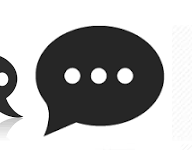 Discussion Questions:  Situation
Keeping in mind the leadership skills, how should Franklin recruit Aarón to install the shutters?
[Speaker Notes: INSTRUCTOR NOTE: Reveal the discussion questions and/or use the Scenario Leadership Checklist to go through skills. Try not to spend too much time on the situation so you have time for both outcomes.]
Don’t Shortcut Safety
Outcome A – Key Points
Franklin tells Aarón to grab a screw gun and go down to the house to put the shutters on.  He instructs him to remember what he learned in school and tells him that it will only take a few minutes. 
Aarón follows Franklin’s directions and gets his screw gun, heads down to the house and goes to work. Aarón decides to step back to get a better view of his work after installing the last shutter on the second story. 
Aarón forgets his surroundings, and as he steps backwards he walks right off the porch roof and falls to the ground. The homeowners arrive to an injured worker and an ambulance at their new home. Not the perfect closing walk through that Sonia was hoping for.
[Speaker Notes: INSTRUCTOR NOTE: Read out loud or have students read Outcome A in “Don’t Shortcut Safety” script.]
Don’t Shortcut Safety
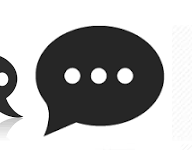 Discussion Questions:  Outcome A
What are your thoughts about how Franklin handled this situation?
[Speaker Notes: INSTRUCTOR NOTE: Reveal the discussion questions and/or use the Scenario Leadership Checklist to go through skills. Try not to spend too much time on Outcome A so you have time for both outcomes.
---

In Outcome A, Franklin did not use any safety leadership skills and missed opportunities to utilize the leadership skills and promote a safe worksite. 

ASK CLASS: What leadership skills could he have used in this scenario? [Short discussion]]
Don’t Shortcut Safety
Outcome B – Key Points
Franklin asks Aarón if he remembers his training and can go down to the house and help Sonia out and get those shutters on. Aarón grabs his screw gun, eager to impress his boss, and heads down to the house. Franklin did not see Aarón grab any other equipment than the screw gun, and wonders how he is going to do the job safely.
Just as Aarón starts to step out of the window on to the porch roof to install the shutters, Franklin shouts to Aarón to stop immediately. Clearly Aarón didn’t remember his safety training
Franklin gathers the crew and reminds them that they should use a harness and a lanyard before going out on the porch roof. Because the room was already carpeted, they could use a typical roof anchorage point as the nails would go through the carpet without damage. Franklin also takes the time to show the crew members how to use a new window frame anchorage device that the company has just purchased.
[Speaker Notes: INSTRUCTOR NOTE: Read out loud or have students read Outcome B in “Don’t Shortcut Safety” script.]
Don’t Shortcut Safety
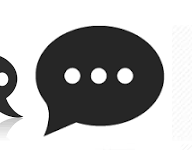 Discussion Questions:  Outcome B
What do you think of the way Franklin handled the situation this time?
Which of the leadership skills did he demonstrate?
[Speaker Notes: INSTRUCTOR NOTE: Reveal the discussion questions and/or use the Scenario Leadership Checklist to go through skills.
---
 
To recap our conversation: In this scenario outcome, Franklin did lead by example when he stops work as he sees Aarón performing the job in an unsafe manner. He developed his team members by calling them together to teach them about the various methods they can and must use to safely complete the task. His company leadership also recognized Franklin’s effort in the newsletter for going above and beyond for safety.]
You have now completed Session 4
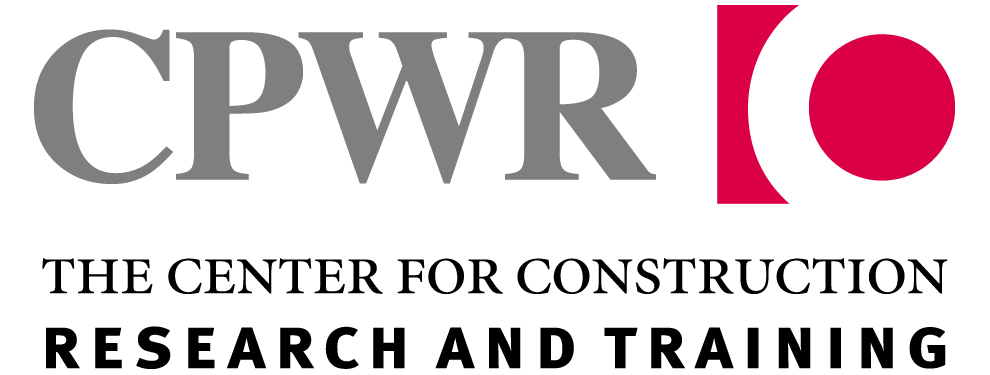 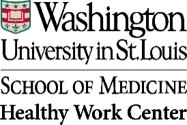 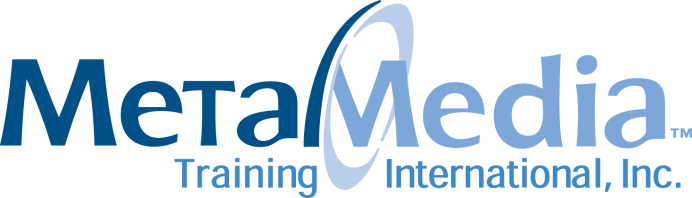 Development of the FSL4Res training was supported with funding from a cooperative agreement to CPWR - The Center for Construction Research and Training (#U60OH009762) from the National Institute for Occupational Safety and Health (NIOSH) The FSL4Res is based on the original FSL training created by CPWR under an earlier NIOSH cooperative agreement (#OH009762) The contents are solely the responsibility of the authors and do not necessarily represent the official views of NIOSH. All Rights Reserved.
[Speaker Notes: This ends Session 4.
 
I hope you have the opportunity to practice the skills between now and the final session so we can talk about how you used them and if you had any challenges.]